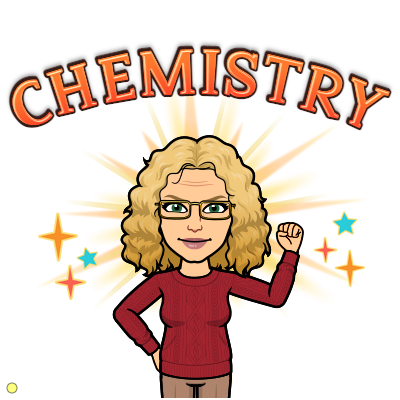 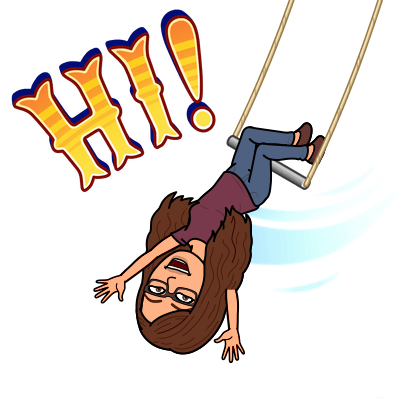 Welcome to APTeach:
Coulomb’s Law in AP Chemistry
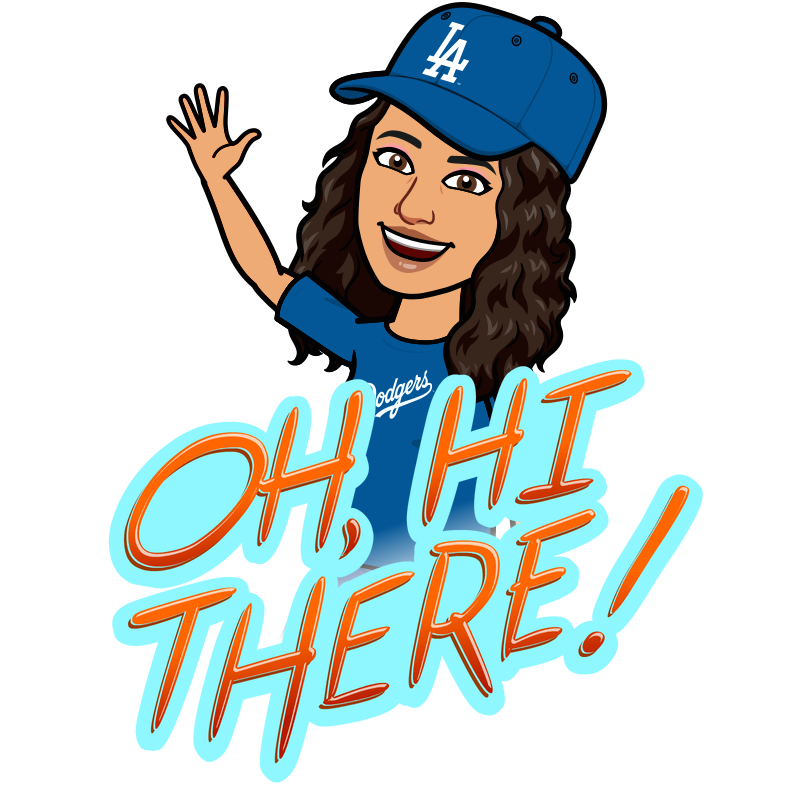 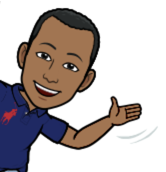 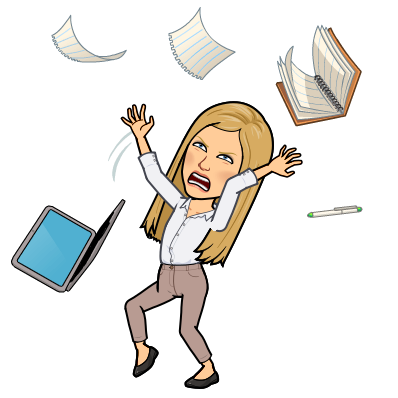 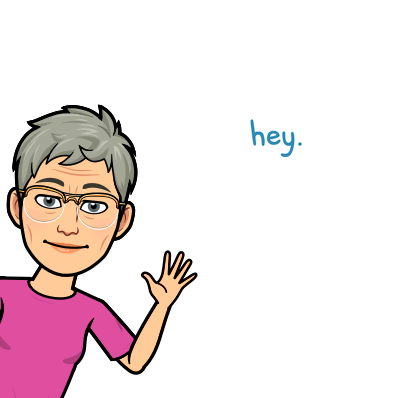 AP TEACH
Thursday, September 21, 2023
College Board 
Course Exam & Description (CED): Calculators!
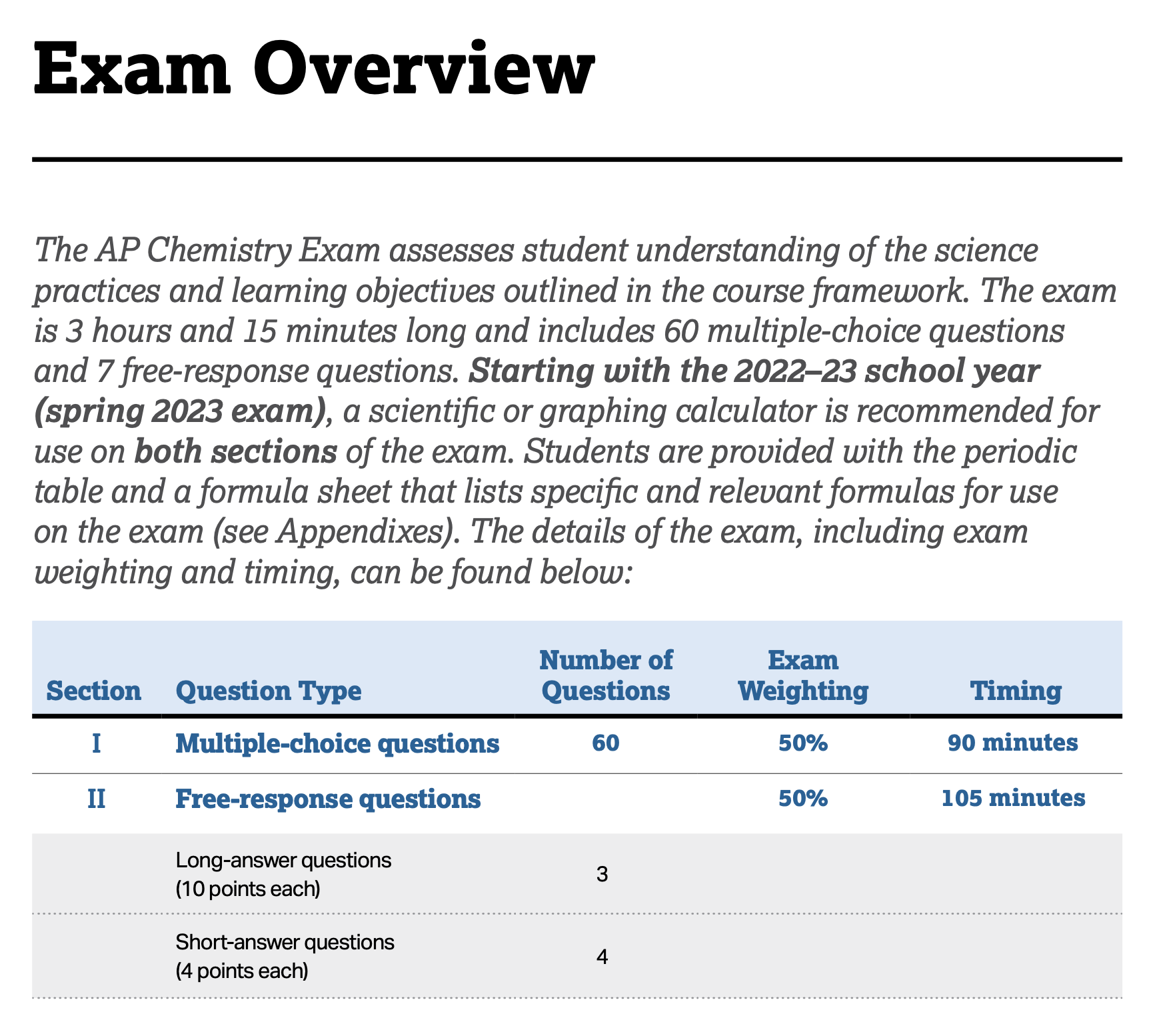 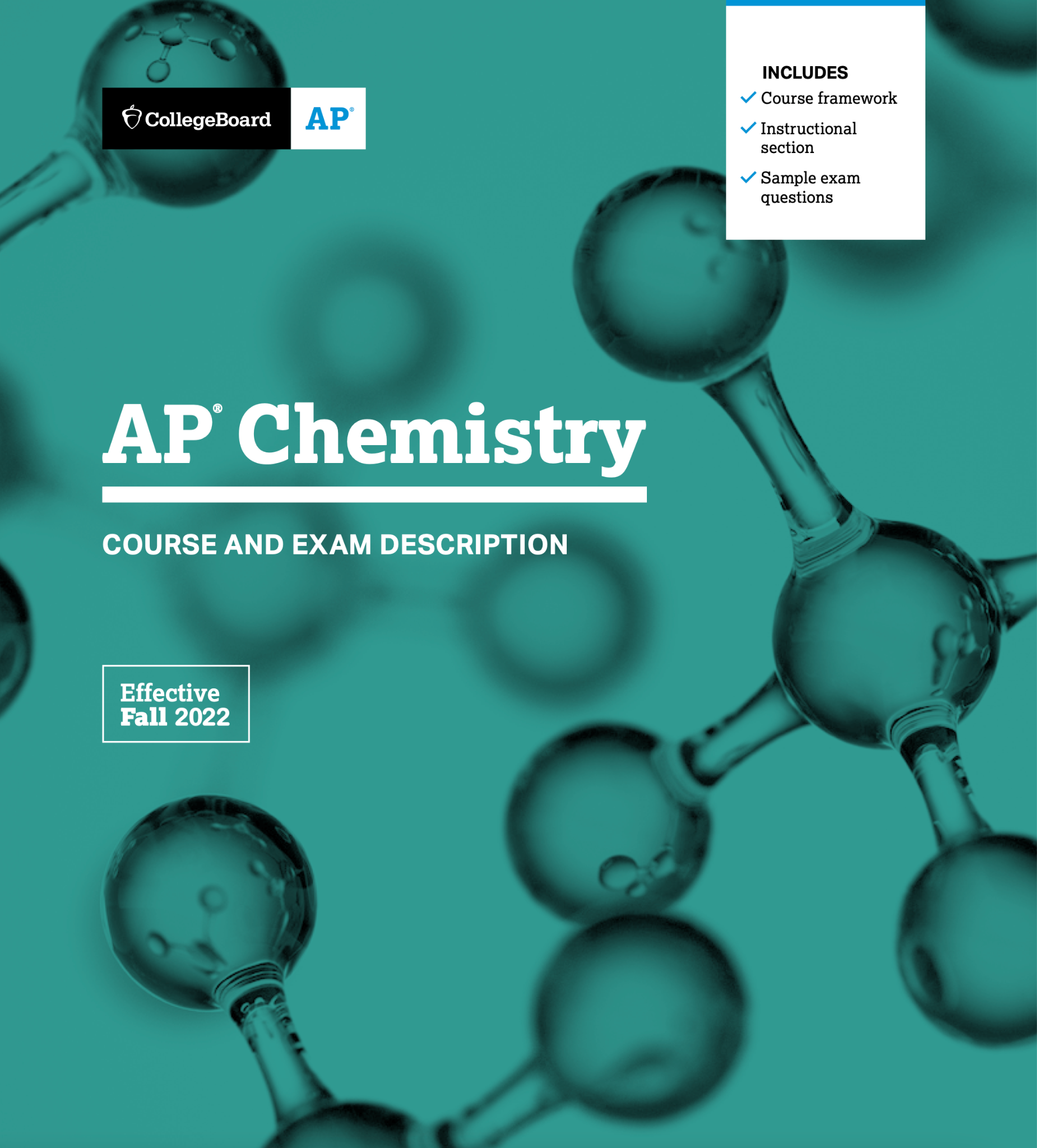 Coulomb’s Law in AP Chemistry
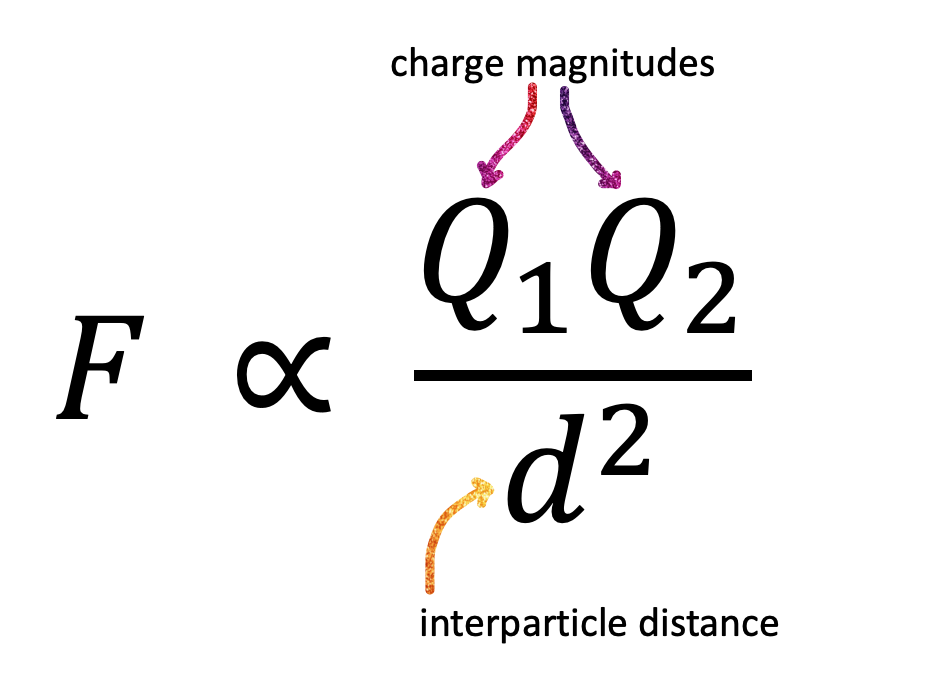 These relationships show up in several different units
No calculations required
Focus is on conceptual explanations
Coulomb’s Law overview
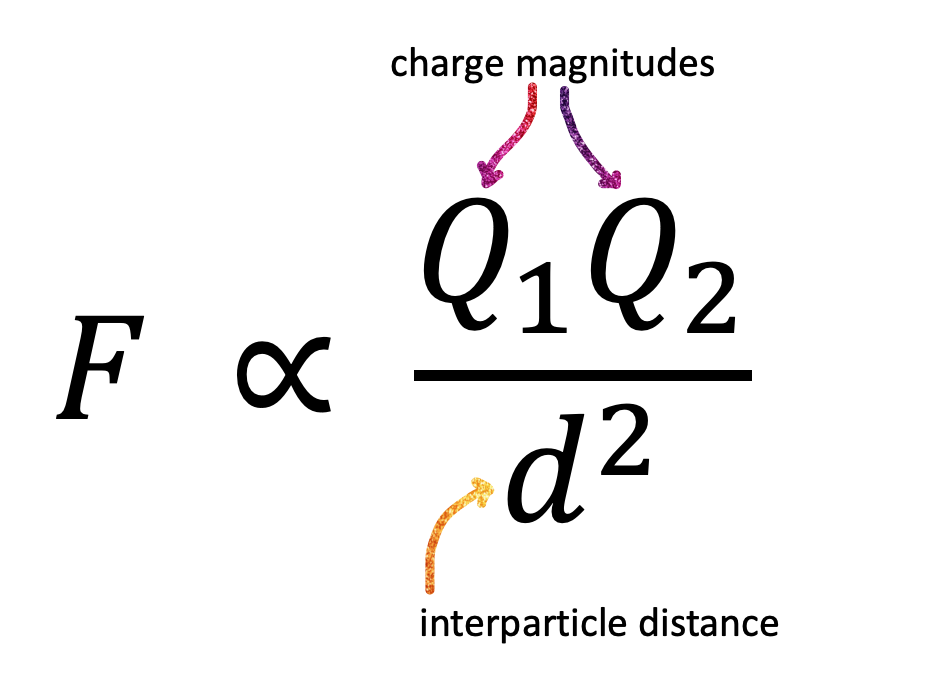 What affects the magnitude of the attractive force?
Charge magnitude has a more dramatic effect on the attractive force than the interparticle distance
Coulomb’s Law:  Writing high quality FRQ responses
First compare charges,
then consider interparticle distance
Specify what particles are interacting
Electrons and protons
Two ions
Two polar molecules
An ion and a polar molecule
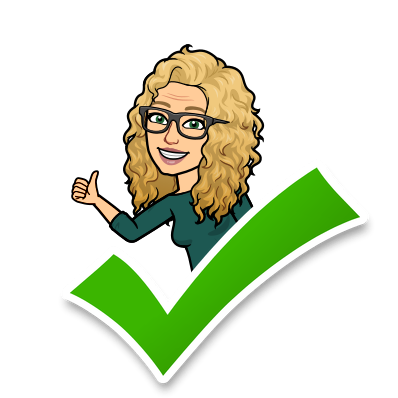 Periodic Trends:
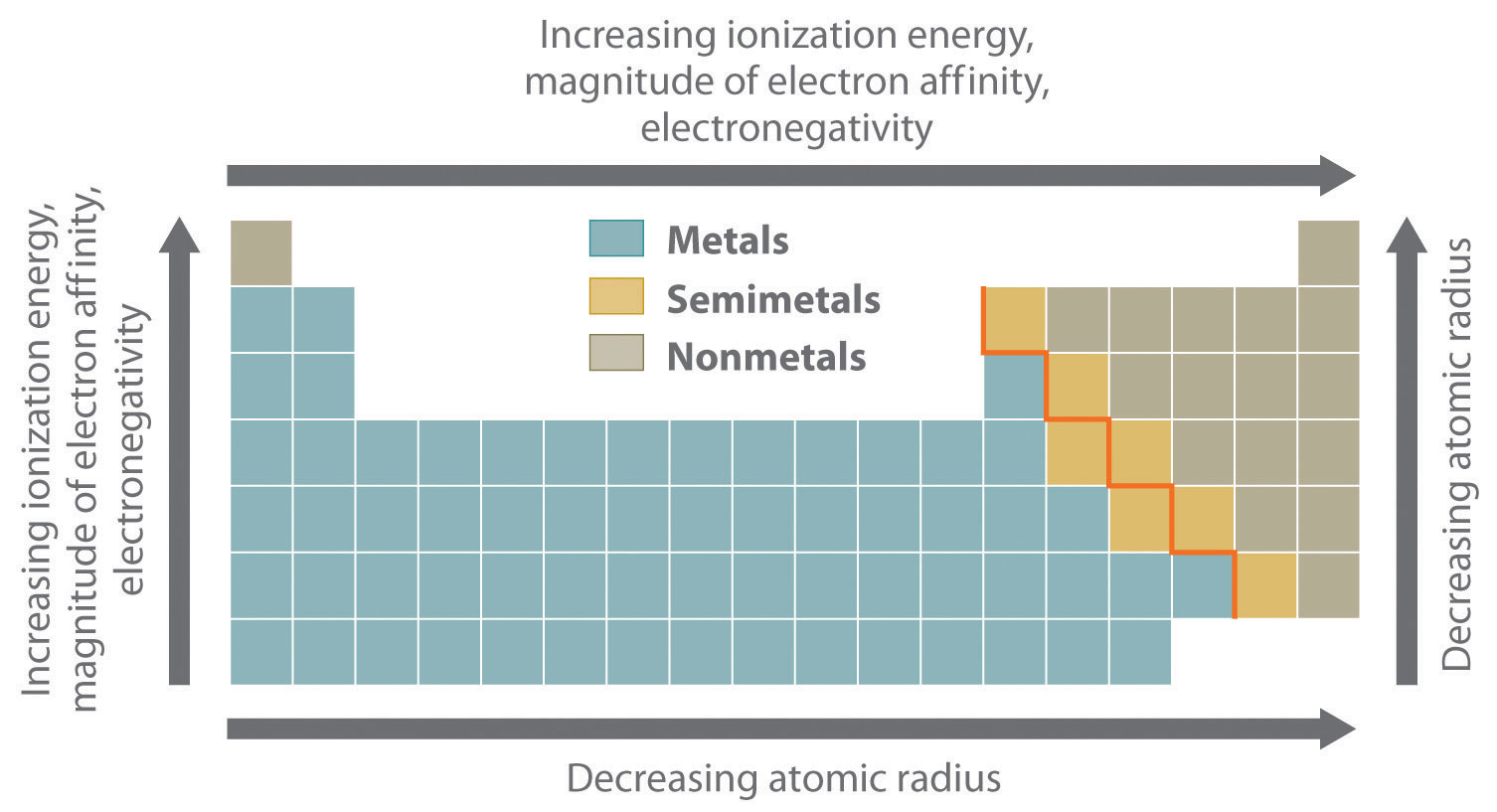 Asked to explain a trend in terms of atomic structure?
Focus on either 
changes in nuclear charge (for period trends) OR 
the number of occupied energy levels (for group trends)
Image source
Explaining group trends with Coulomb’s Law
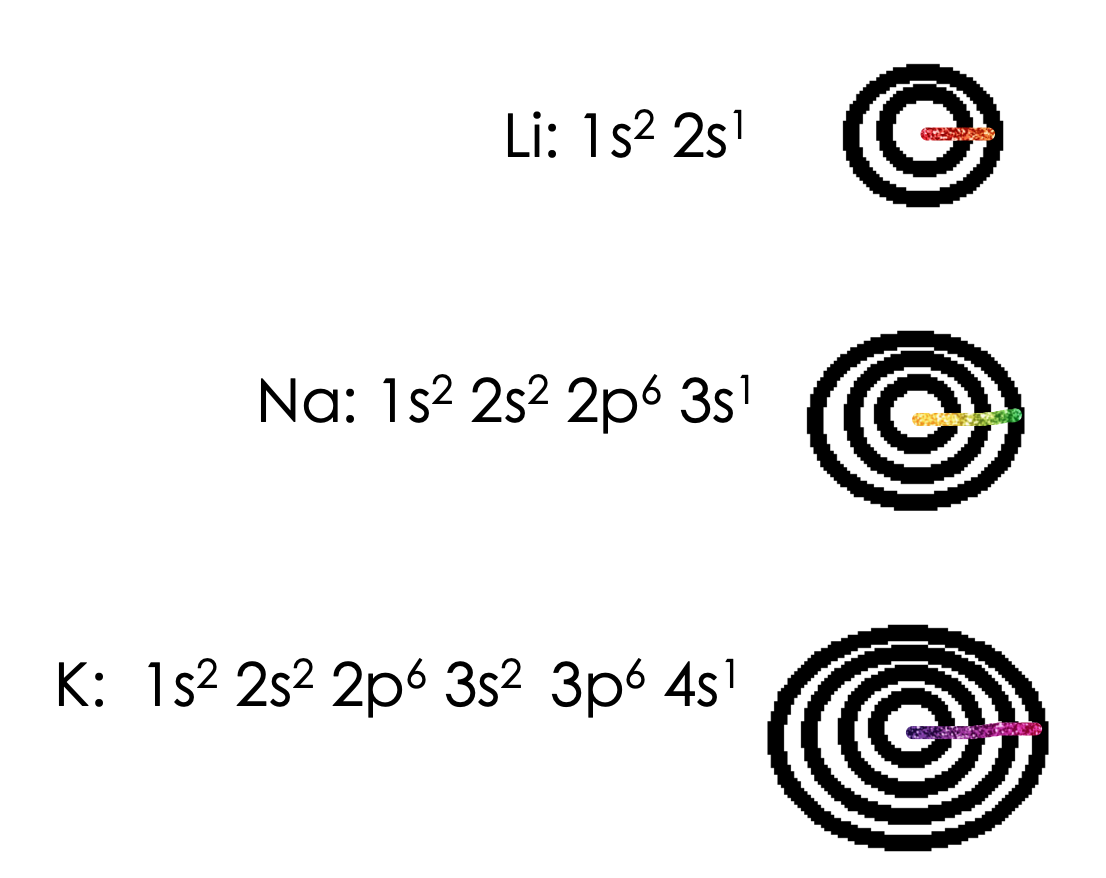 Group trend:  valence electrons occupy higher energy levels that are further from the nucleus
As the distance between the valence electrons and the nucleus increases, the coulombic attraction between the nucleus and the valence electrons decreases
Explaining trends across a period with Coulomb’s Law
Period trend:  valence electrons occupy the same energy level
As the number of protons increases, the coulombic attraction between the nucleus and the valence electrons increases
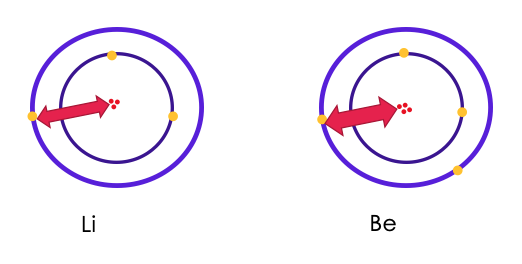 2021 #2 part h
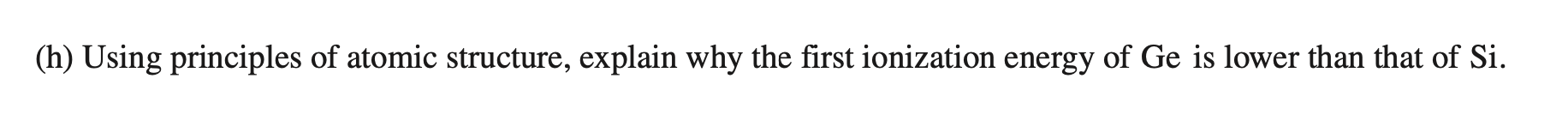 2021 #2h
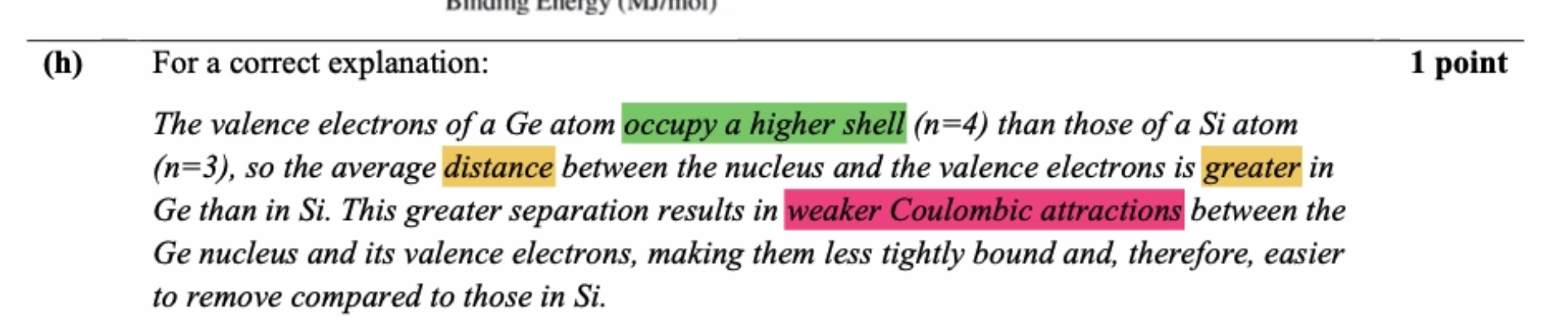 Students needed to include 3 statements to get the point
Lattice energy/melting points of ionic compounds
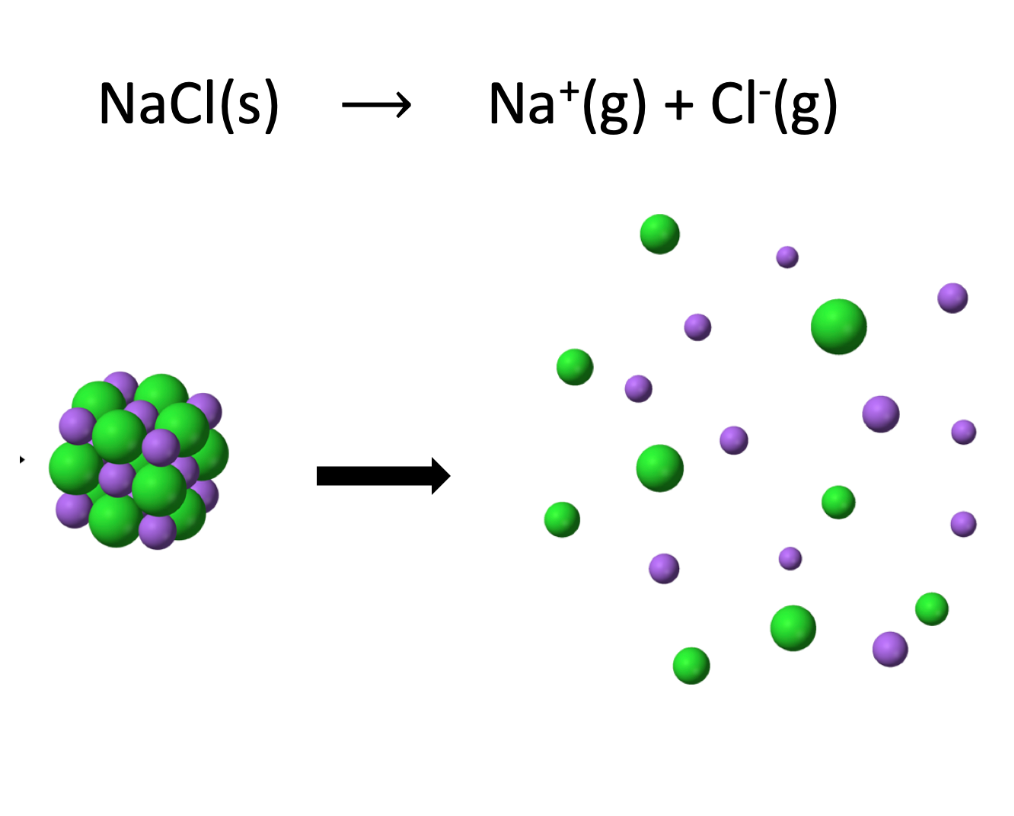 aka lattice dissociation energy
the energy required to completely separate a mole of a solid ionic compound into its gaseous ions
Lattice Energy/MP of ionic compounds
2017 6b
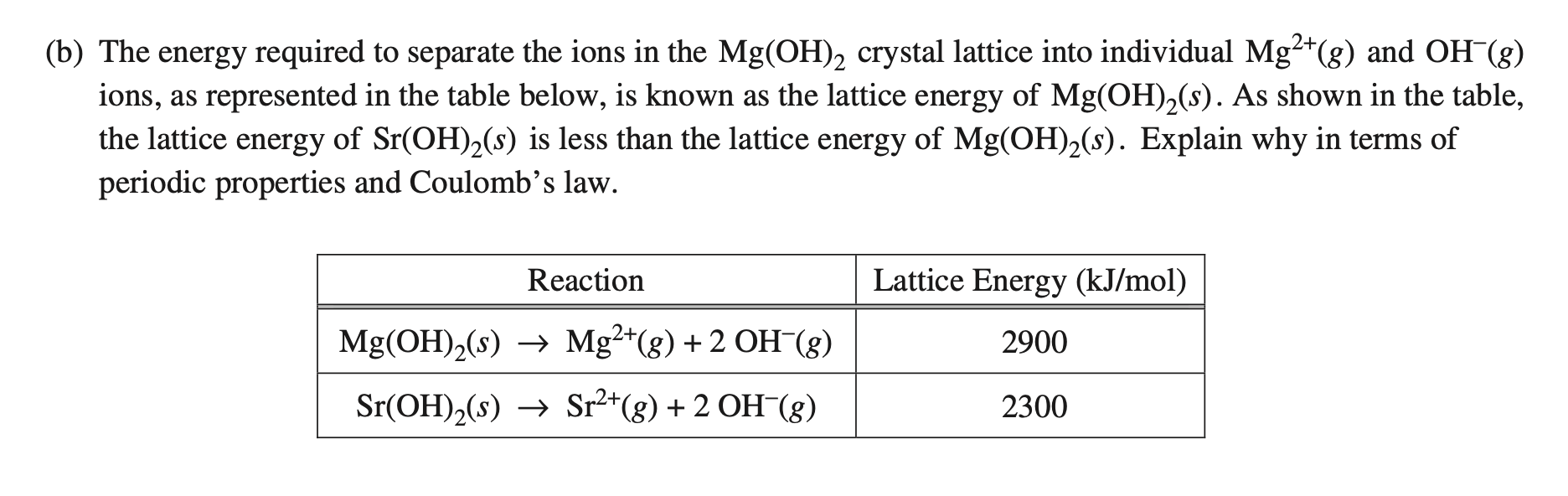 Both cations have the same charge
The difference in lattice energy must be due to different cation radii
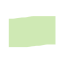 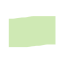 2017 6b
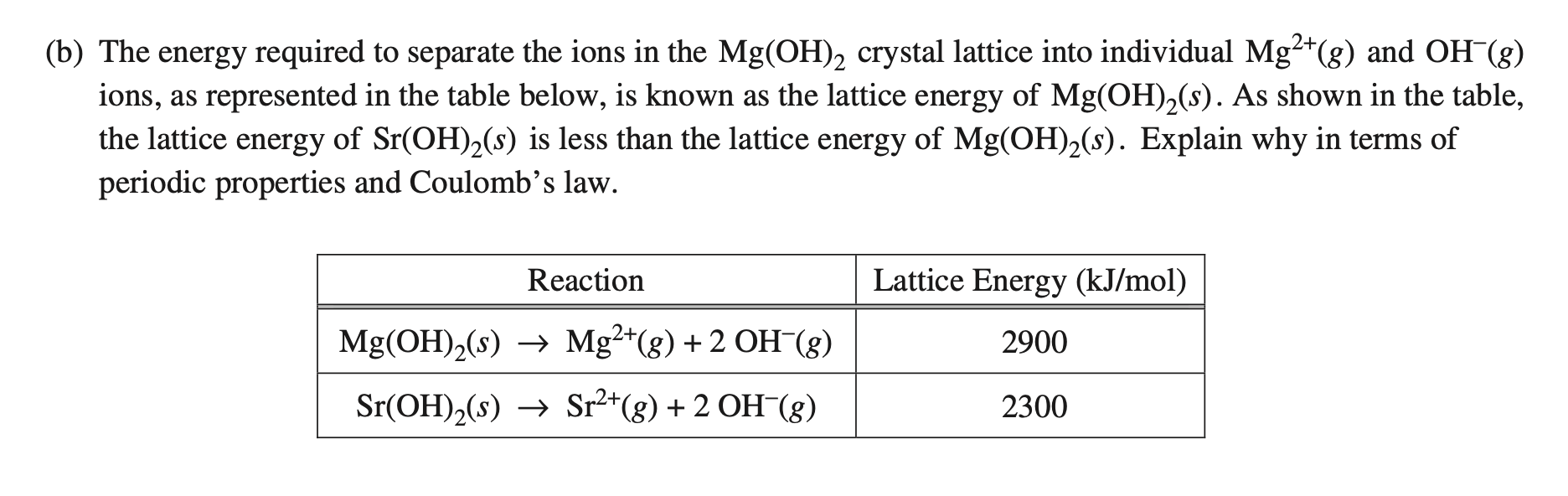 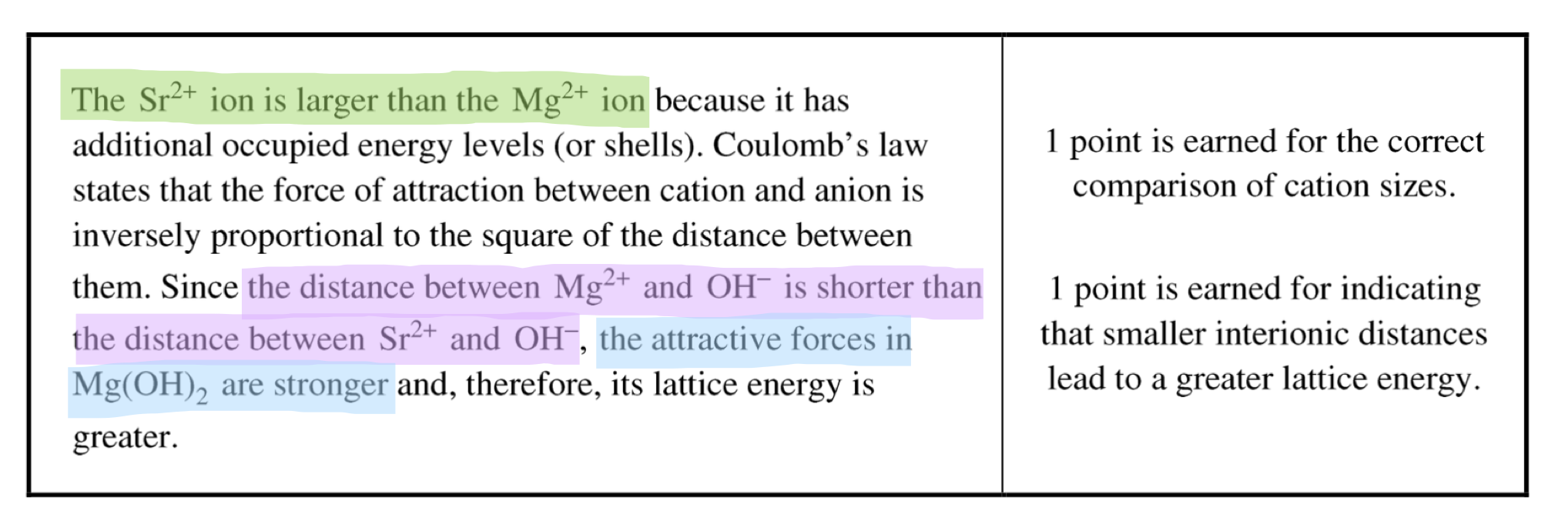 First compare ion charges:  both cations are +2, same anion
Strength of IMFs
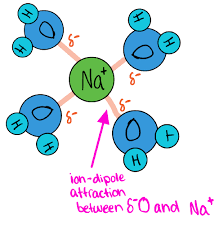 Ion-dipole attractions
Dipole-dipole attractions
London dispersion forces
Image source
2018 3b-c
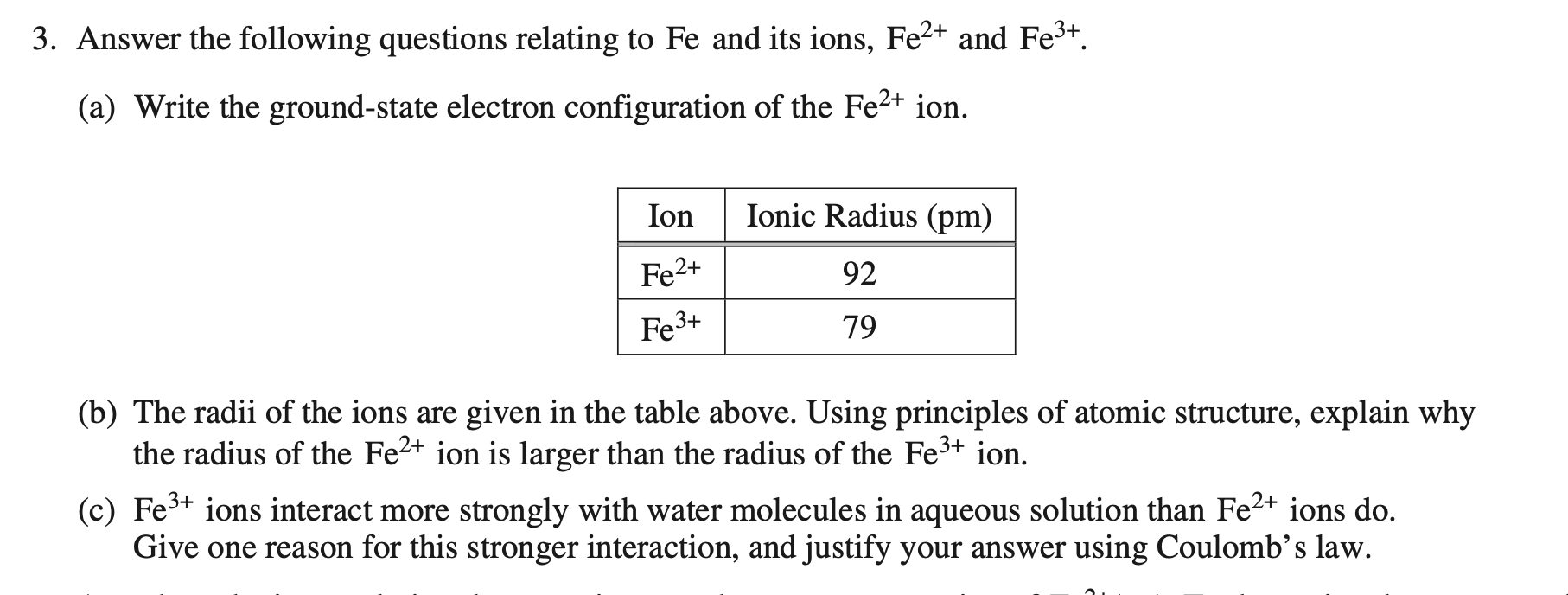 2018 3b
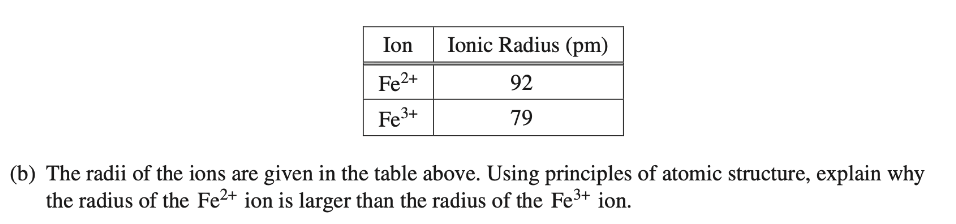 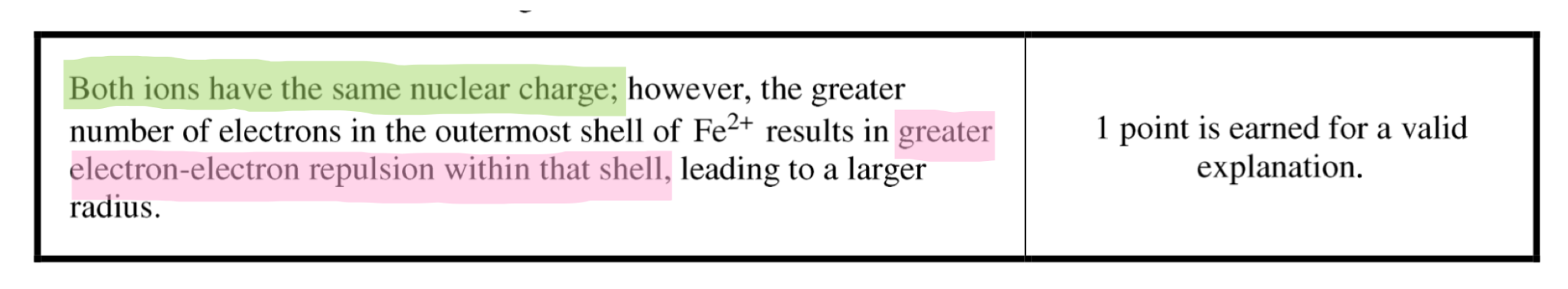 [Speaker Notes: To summarize: 
•nucleus:valence electron attractions are the same in both ions
•More electrons overall in Fe2+ than in Fe3+ leads to more electron:electron
•repulsions for Fe2+ and therefore a larger ionic radius for Fe2+]
2018 3c
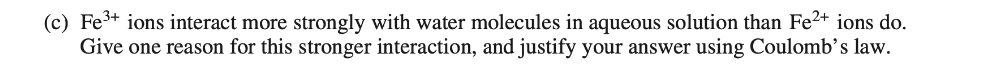 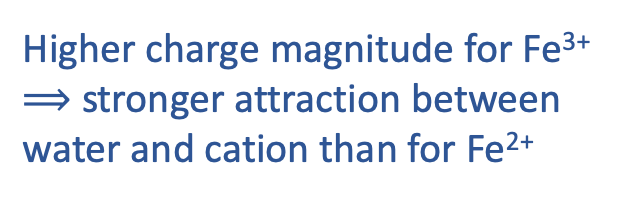 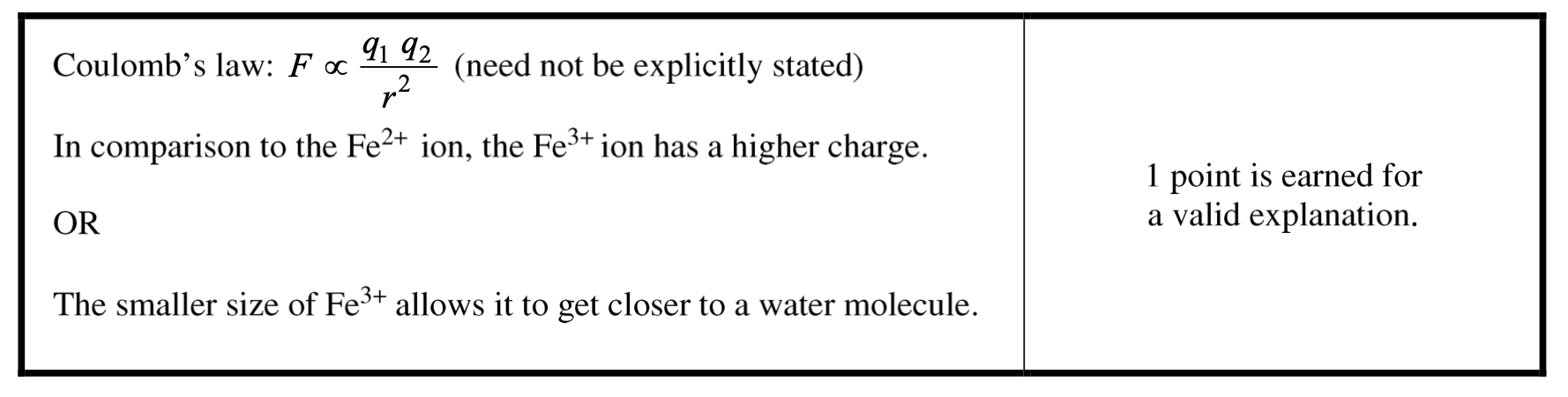 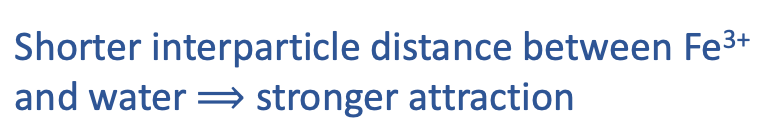